The power of one
NSW Department of Education
NSW Department of Education
Warm up
The power of one (1)
Which one doesn’t belong
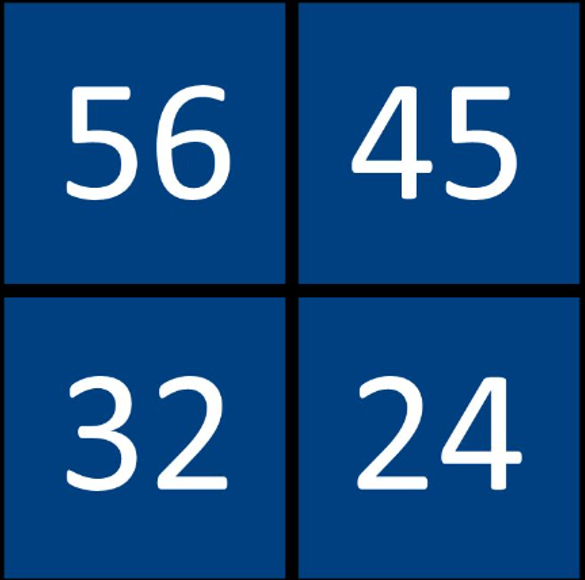 Number 37 by Beth Benjamine
3
NSW Department of Education
Launch
The power of one (2)
Launch
Using the digits 0–9, at most one time each, place a digit in each box to create an expression that equals 1.
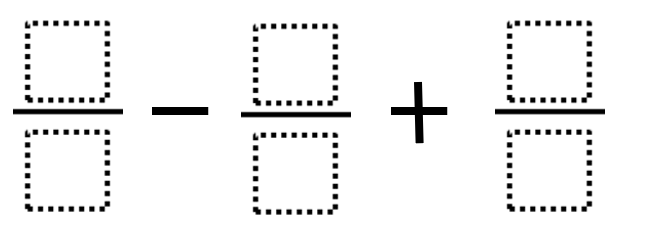 5
NSW Department of Education
Explore
Appendix A (1)
Modified questions
7
Appendix A (2)
Modified questions with solutions
8
Adding fractions
Unknown denominator
9
NSW Department of Education
Summarise
The power of one (3)
Worked example 1
11
The power of one (4)
Worked example 1
Can you explain why this step is important?
12
The power of one (5)
Your turn – question 1
13
The power of one (6)
Your turn – solution 1
14
The power of one (7)
Worked example 2
15
The power of one (8)
Worked example 2
Why can this not be simplified?
16
The power of one (9)
Your turn – question 2
17
The power of one (10)
Worked example 2
18
Copyright
© State of New South Wales (Department of Education), 2024
The copyright material published in this resource is subject to the Copyright Act 1968 (Cth) and is owned by the NSW Department of Education or, where indicated, by a party other than the NSW Department of Education (third-party material).
Copyright material available in this resource and owned by the NSW Department of Education is licensed under a Creative Commons Attribution 4.0 International (CC BY 4.0) license.
This license allows you to share and adapt the material for any purpose, even commercially.
Attribution should be given to © State of New South Wales (Department of Education), 2024.
Material in this resource not available under a Creative Commons license:
the NSW Department of Education logo, other logos and trademark-protected material
Material owned by a third-party that has been reproduced with permission. You will need to obtain permission from the third-party to reuse its material. 
Links to third-party material and websites
Please note that the provided (reading/viewing material/list/links/texts) are a suggestion only and implies no endorsement, by the New South Wales Department of Education, of any author, publisher, or book title. School principals and teachers are best placed to assess the suitability of resources that would complement the curriculum and reflect the needs and interests of their students.
If you use the links provided in this document to access a third-party’s website, you acknowledge that the terms of use, including licence terms set out on the third-party’s website apply to the use which may be made of the materials on that third-party website or where permitted by the Copyright Act 1968 (Cth). The department accepts no responsibility for content on third-party websites.
19